TUMEURS DE VESSIE
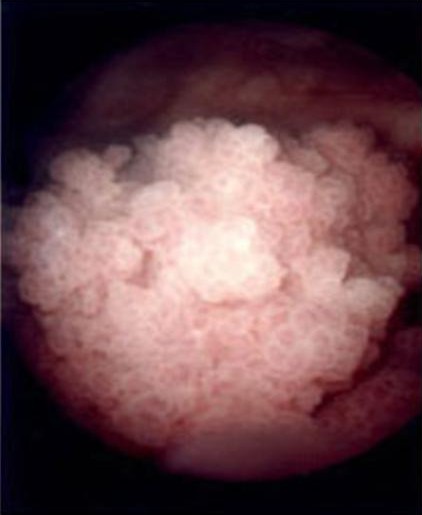 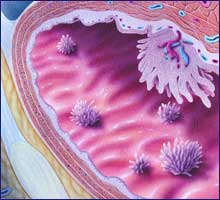 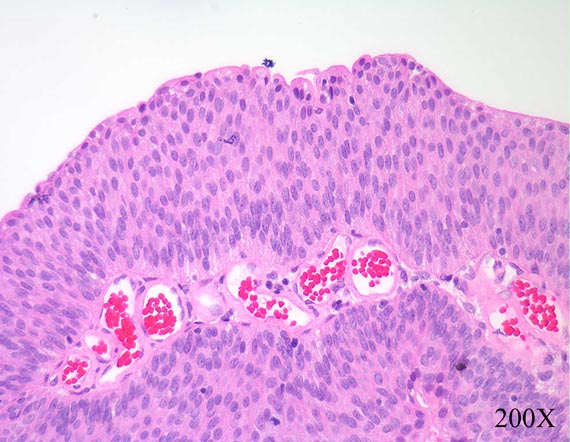 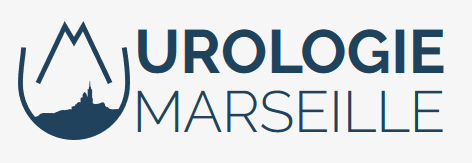 Selon mises à jour 2018-2020 du comité cancérologie AFU
Généralités
TVNIM=Tumeur de Vessie Non Infiltrante le Muscle (=polype)
TVIM= Tumeur de Vessie Infiltrante le Muscle (=cancer)
2ème cancer urologique, 4ème cancer, incidence augmente surtout chez les femmes
FdR: tabac, exposition professionnelle (goudrons, amines aromatiques), radiothérapie
Bilan hématurie : uroscanner+cystoscopie
Résection endoscopique de Vessie
Résection sous Hexvix: luminofluorescence vésicale permet d’améliorer détection. 




Actuellement en cours d’ acquisition sur l’hôpital Européen.
Instillation post-opératoire précoce (IPOP) Mitomycine C: réservée aux petites lésions, peu nombreuses                   permet de diminuer le taux de récidive (comme les irrigations post-opératoires).
REV de réévaluation: lésions volumineuses et/ou multifocales, stade T1 (envahissement chorion) ou absence de muscle sur 1ère résection.
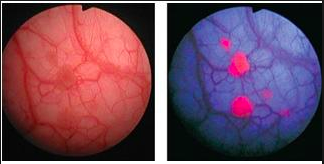 Cystoscopie en lumière blanche (normale)
Cystoscopie sous Hexvix
Histoire naturelle Tumeurs Vessie
A partir du stade T2, la tumeur peut envoyer des racines dans l’épaisseur de la paroi à l’origine de nouvelles lésions intra-vésicales ainsi que des métastases justifiant un ttt radical
TVNIM
En fonction du nombre de lésions, de leurs tailles, de leur grade, de leur stade et de la présence ou non de CIS les TVNIM sont classées en différents groupes à risques (de récidive et de progression):

FAIBLE RISQUE  IPOP  SURVEILLANCE

RISQUE INTERMEDIAIRE  +/- IPOP   INSTILLATIONS MYTOMYCINE C (ou BCG)  SURVEILLANCE 

HAUT RISQUE  +/- REV REEVALUATION  INSTILLATION BCG  +/- BIOPSIE DE REEVALUATION (si CIS initial)  SURVEILLANCE

TRES HAUT RISQUE  REV REEVALUATION SYSTEMATIQUE  BCG OU CYSTECTOMIE D’EMBLEE  SURVEILLANCE

Surveillance= cystoscopie et cytologie urinaire régulièrement
TVIM
Chimiothérapie néo-adjuvante si patient en bon état général: créatinine N, onco-cardio ok, oncoG8/onco-gériatre ok

Chirurgie reste la référence robot-assistée si possible, protocoles RAAC++: 
Homme: cystoprostatectomie  
Femme: pelvectomie antérieure

Radio-Hormonothérapie si CI chirurgie en l’absence lésion T3, dilatation haut appareil ou CIS possiblement précédée d’une chimio néo-adj
RECONSTRUCTION 1
Urétérostomie cutanée: quasi-abandonnée (EG précaire, CI reconstruction avec grêle). Nécessite le maintien de sondes urétérales
Urétérostomie cutanée trans-iléale non continente: Bricker
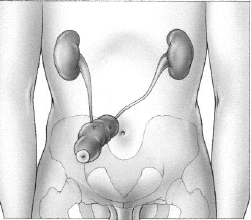 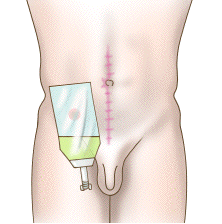 Pas de sonde urétérale à demeure.
Poche de stomie permanente et définitive
RECONSTRUCTION 2
Urétérostomie cutanée continente: Miami
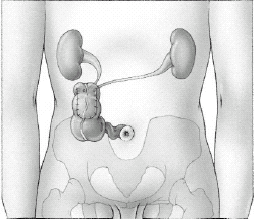 Le réservoir est constitué avec le caecum, la continence assurée par la valvule de Bauhin et le trajet intrapariétal de la dernière anse iléale qui est calibrée.
Mictions par auto-sondages.
Surtout utilisé chez la femme
RECONSTRUCTION 3
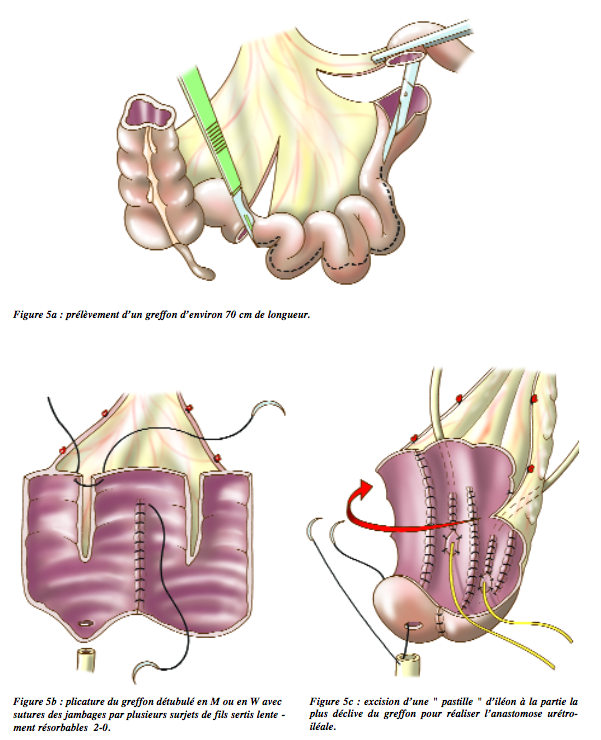 Néovessie: C’est la technique qui doit être proposée en 1ère intention chez les patients éligibles. Pas de stomie.
Souvent meilleur fonctionnement chez l’homme
Contre-indication:
      insuffisance rénale, 
	incapacité autosondage, envahissement urètre, 
	sténose urétrale complexe,
	insuffisance sphinctérienne
	RT pelvienne, 
	MICI, 
	espérance vie limitée.
IMMUNOTHERAPIE
L’immunothérapie se développe dans la prise en charge des différents cancers et notamment du cancer de vessie.

Actuellement AMM pour le pembrolizumab en 2ème ligne de traitement après échec de chimiothérapie.

Essai thérapeutiques en cours dans les TVNIM à haut risque et très haut risque:
Essai international POTOMAC disponible sur l’hôpital Européen:
    Compare BCG vs BCG+durvalumab avec ou sans ttt entretien
Essai de l’AFU: Essai ALBAN
Actu urologie/Hôpital Européen
Un 2ème protocole vient d’ouvrir en cancerologie urologique: le protocole PROpel visant a étudier l’olaparib en situation de résistance à la castration hormonale dans le K de prostate (ZYTIGA vs ZYTIGA+OLAPARIB).
L’hôpital Européen vient d’inaugurer son centre de cancérologie hôpital Européen CARE permettant d’améliorer le parcours et la prise en charge du patient à l’hôpital comme à domicile.